Harvest Service
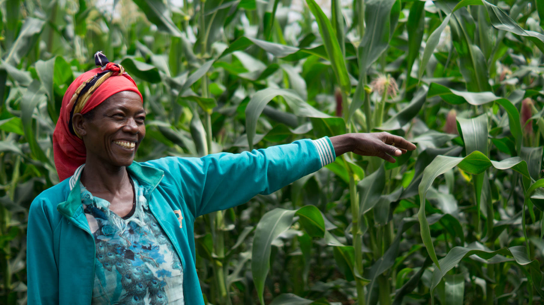 “What is impossible for people is possible with God.”
Luke 18:27
Autumn 2020
Ethiopia
1. About ____% of the mountains in Africa are located in Ethiopia.
70% or 
b. 40%?
Answer:
a. 70%
2. Ethiopia is the fifth largest producer of what product?
a. Salt or  
b. Coffee?
Answer:
b. Coffee
3. How many UNESCO World Heritage sites are in Ethiopia?
a. Nine or 
b. Seven?
Answer:
b. Nine
4.    ___% of Ethiopians have no reliable source of water or soap.
a. 51% or 
b. 64%?
Answer
a. 51%
5.     In 2000, life expectancy in Ethiopia was 50 years. Now it is ___ years.
a.70 or 
b. 65?
Answer
b. 65 years
Greetings from Ethiopia
Genet with her family – courtesy Genet Beyene
Living without electricity in Ireland
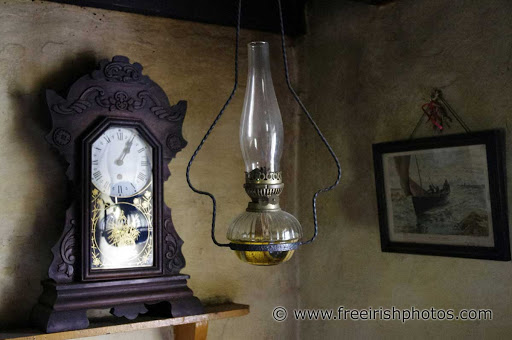 Ethiopian Black Maned Lion and the Ethiopian Wolf
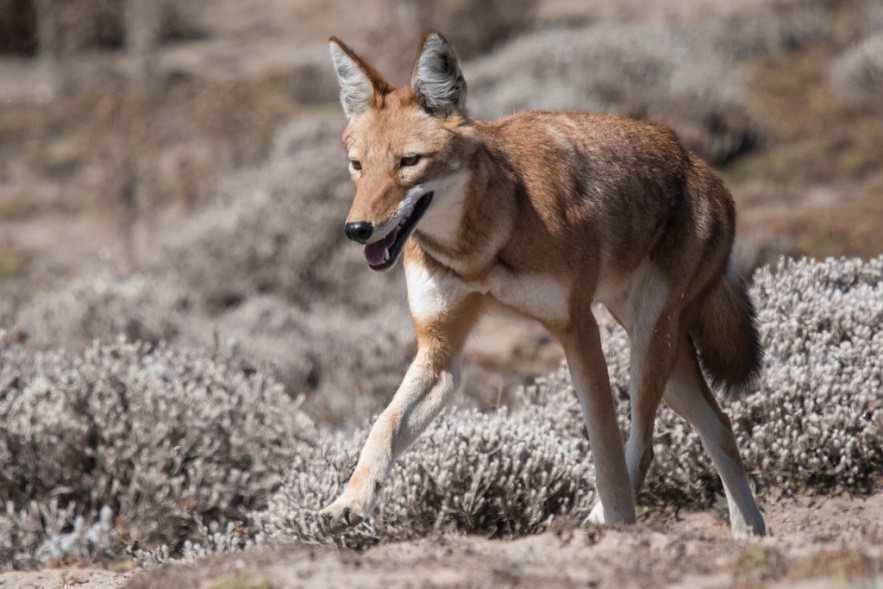 Amarech and Mattheos
‘Many of my friends considered me a crazy woman!’
Amarech working in her field
The Harvest
The difference in the Harvest
Now Amarech and Mattheos work together
‘I never thought that something so simple could change my live forever but with God anything is possible.’ Amarech
Amarech’s Favourite Bible Verse
‘I lift up my eyes to the hills.    From where does my help come?My help comes from the Lord,    who made heaven and earth.’
Psalm 121:1-2